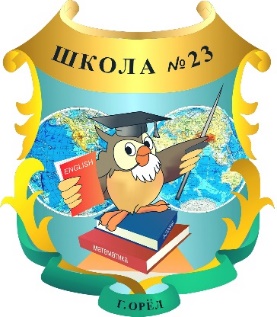 Муниципальное бюджетное общеобразовательное учреждение – 
средняя общеобразовательная школа №23 
с углубленным изучением английского языка г. Орла
«Реализация социокультурного компонента рабочей программы по английскому языку через проектную деятельность»
Заместитель директора
Светлана Валентиновна Аристова
Орёл 2023
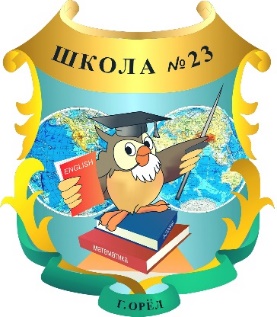 Социокультурная компетентность
Выпускник школы готов к межкультурной коммуникации:
безболезненно вступает в контакт в иноязычными сверстниками,
знает и правильно трактует специфические культурные явления,
умеет преодолевать культурные барьеры,
готов делиться сведениями по истории, культуре своей страны с зарубежными сверстниками.
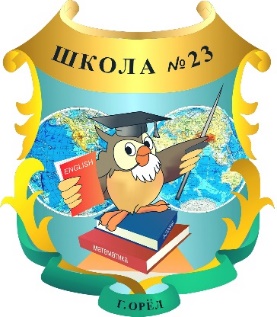 Открытый банк ФИПИ
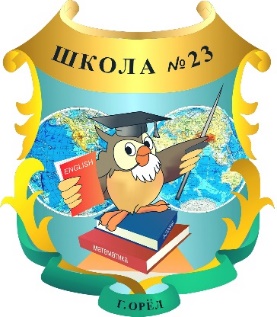 УМК
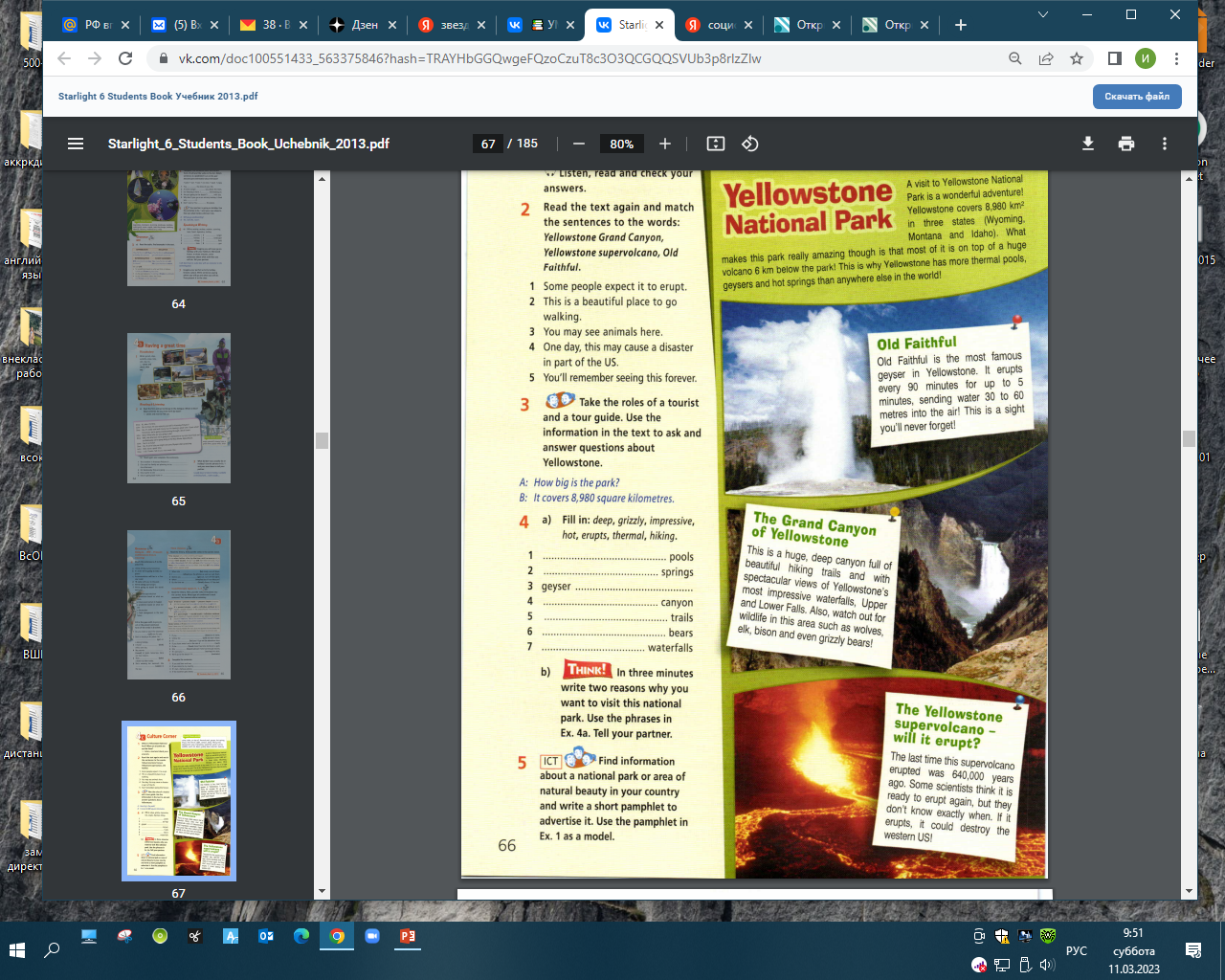 Find information about a national park or area of natural beauty in your country and write a short pamphlet to advertise it.
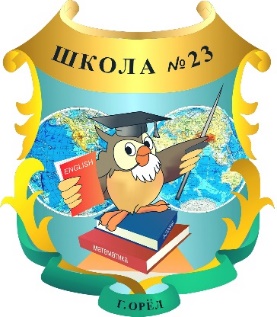 Краеведение
Проектная деятельность на английском языке
По форме организации: урочная – внеурочная
По количеству участников: групповая – индивидуальная
По содержанию учебного материала: в соответствии с рабочей программой – «за пределами учебника»
Практическое применение: проект как продукт для самообразования – проект как пособие для дальнейшего применения.
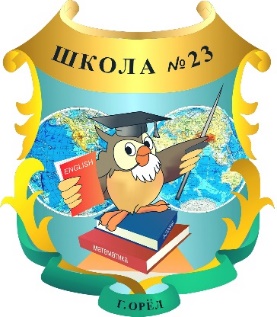 Этапы работы над проектом
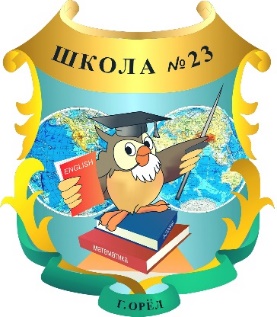 Этапы работы над проектом
Подготовительный этап - Аналитический этап
Определение конкретной, социально значимой проблемы
Предварительная формулировка основной идеи (гипотезы)
Выбор и обоснование путей решения проблемы
Создание плана работы над проектом, включая сроки, ответственных, форму представления результата.
Поиск информации по проблеме
Определение вида продукта и сроков презентации
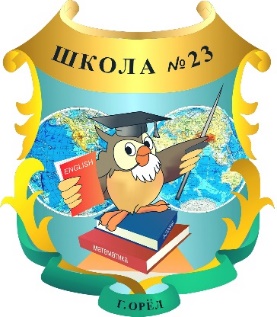 Этапы работы над проектом
Подготовительный этап - Аналитический этап
Определение конкретной, социально значимой проблемы (П)
Предварительная формулировка основной идеи (П)
Выбор и обоснование путей решения проблемы (А)
Создание плана работы над проектом, включая сроки, ответственных, форму представления результата (П)
Поиск информации по проблеме (А)
Определение вида продукта и сроков презентации (А)
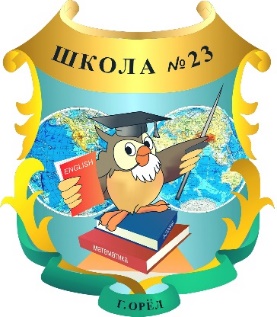 Этапы работы над проектом
Контрольный этап 
анализирует выполненный проект, выясняет причины успехов и неудач,
проводит анализ достижений поставленной цели,
участвует во внедрении проекта.
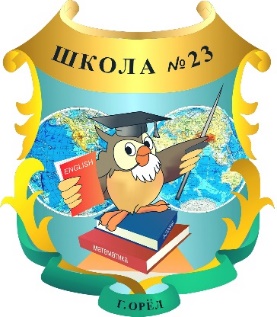 Цели, задачи проекта
Цель: формирование умения транслировать свои знания об известном спортсмене на английском языке элементарного уровня.
Задачи:
- развитие навыков поиска, изучения, анализа и систематизации информации;
- развитие навыков перевода отобранной информации на английский язык в границах изученных лексических единиц и грамматических конструкций;
- развитие навыков конкретного мышления, визуализации, умения представлять полученную информацию в графическом исполнении (в виде коллажа);
- развитие навыков планирования проектной деятельности;
- развитие навыков рефлексии;
- развитие презентационных навыков;
- воспитание гордости за малую родину.
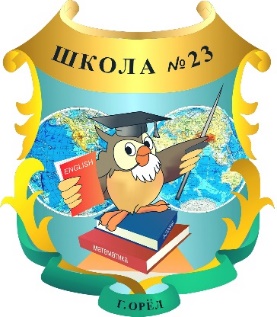 План работы над проектом
1)	Постановка проектной задачи (ознакомление с основными положениями регионального конкурса). 
2)	Целеполагание, планирование (выбор спортсмена для будущего проекта, обоснование выбора, определение дальнейших этапов работы над проектом).
3)	Поиск информации и изучение материала.
4)	Анализ и систематизация материала (отбор наиболее интересных и значимых фактов).
5)      Перевод отобранного материала на английский язык.
6)	Изготовление коллажа.
7)	Презентация в группе.
8)	Рефлексия, постановка дальнейших задач.
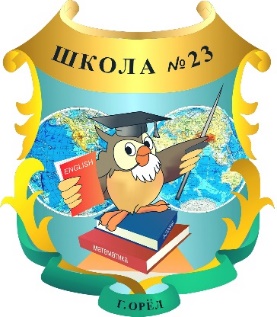 2 класс . Тема «части тела»
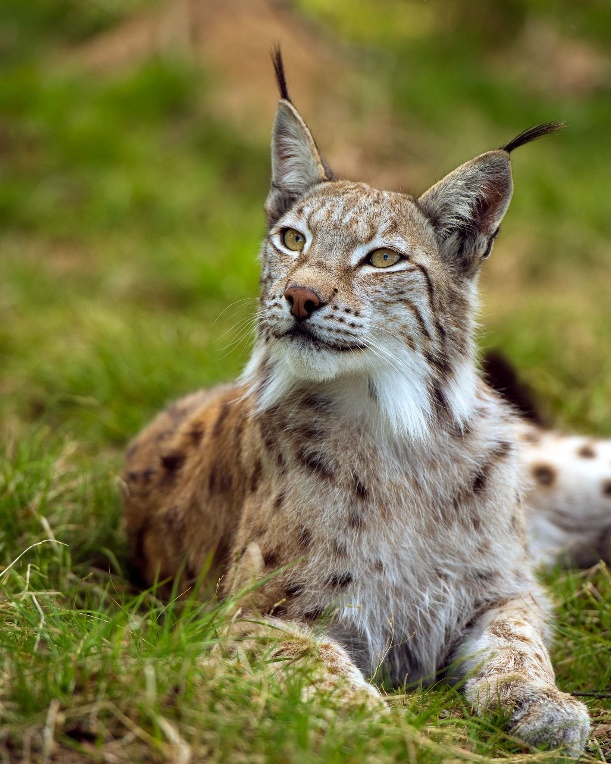 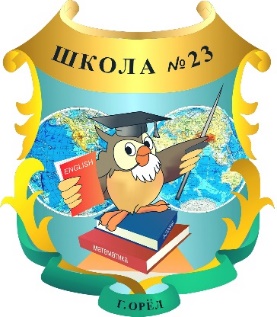 2 класс . Тема «части тела»
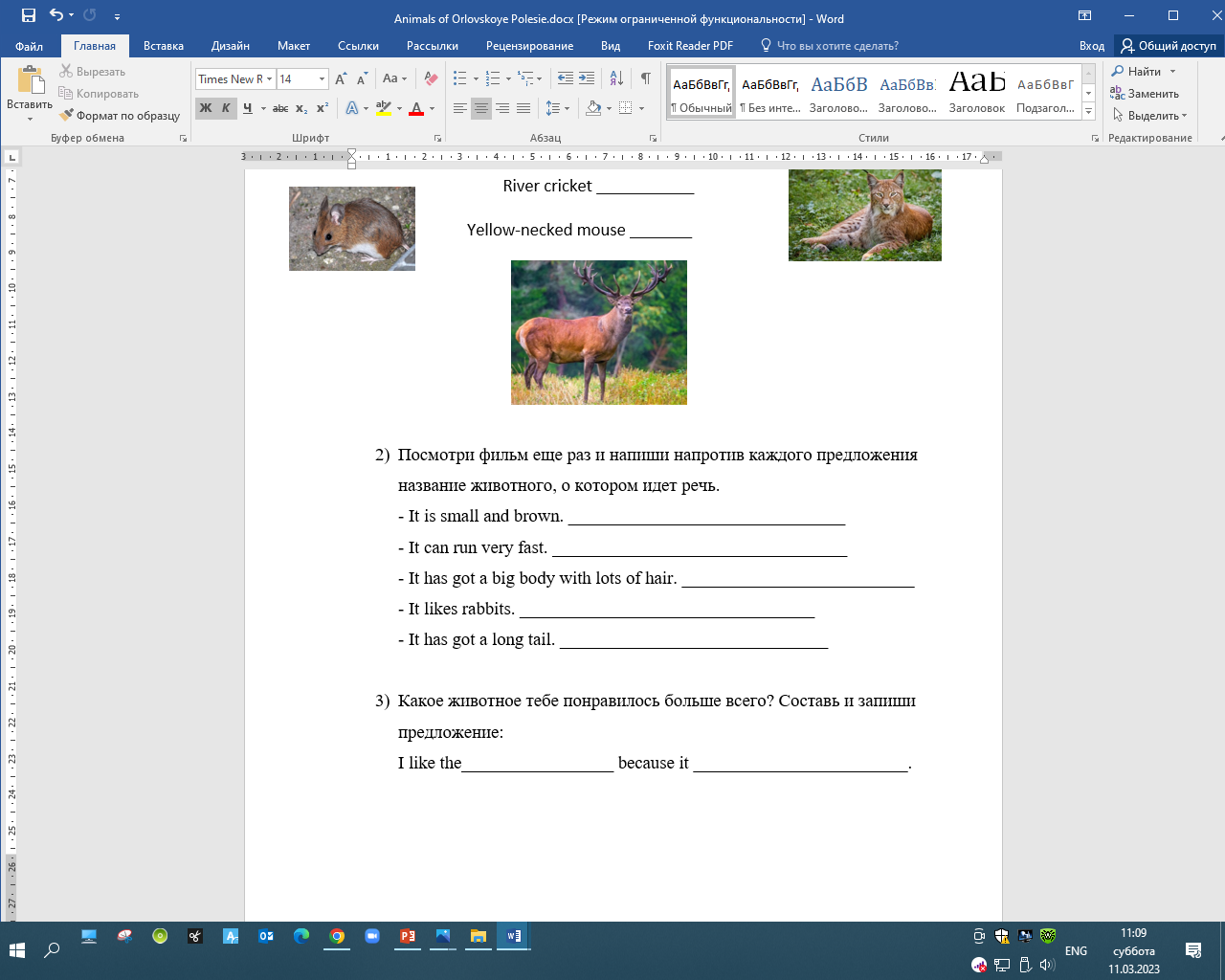 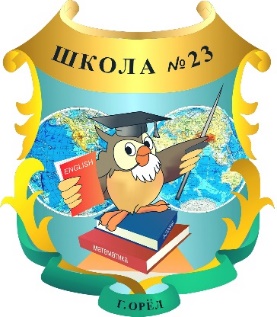 The ABC OF ORLOVSKOYE POLESIE
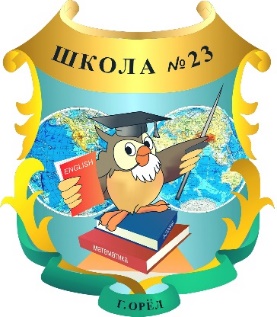 The ABC OF ORLOVSKOYE POLESIE
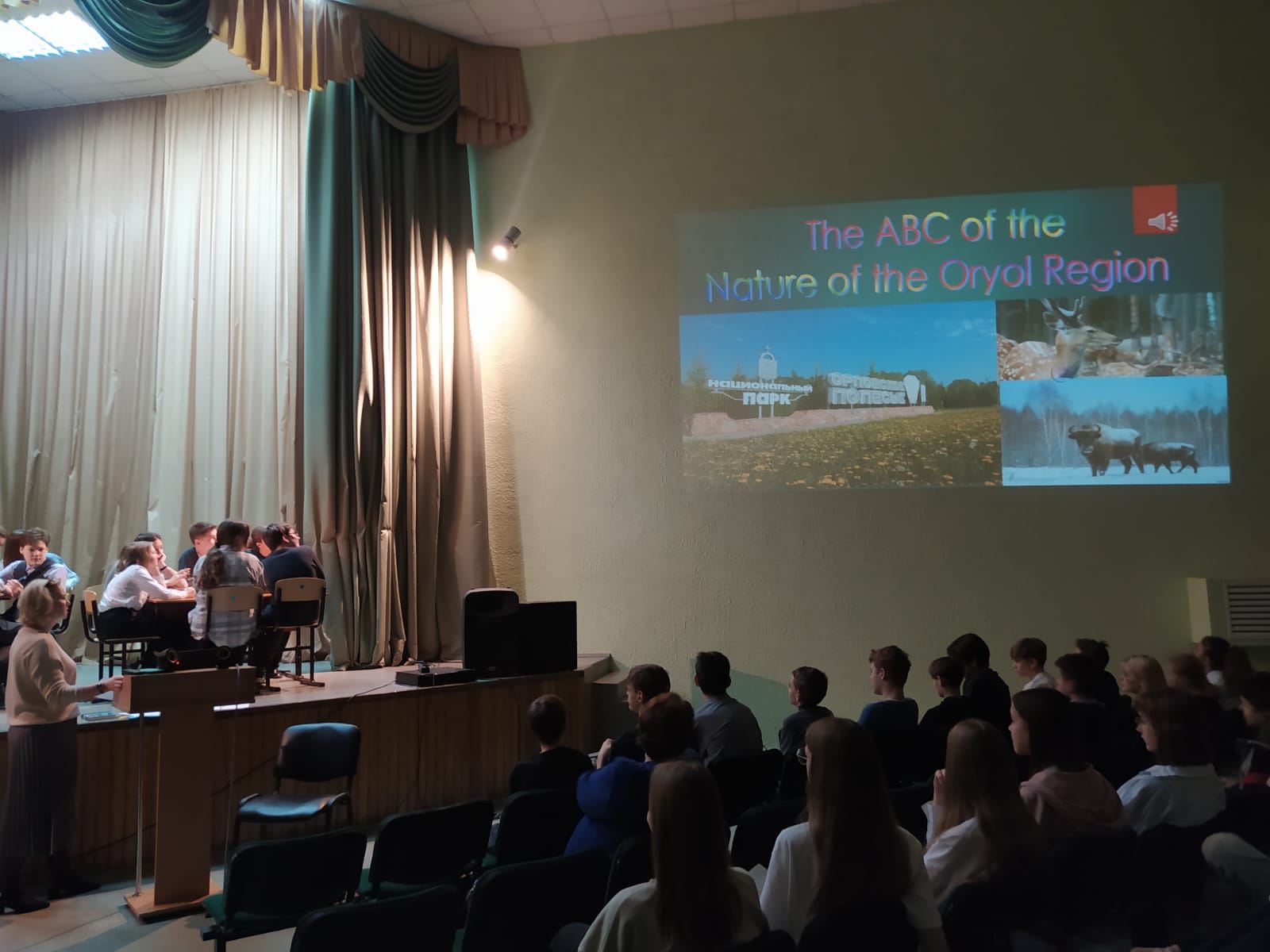 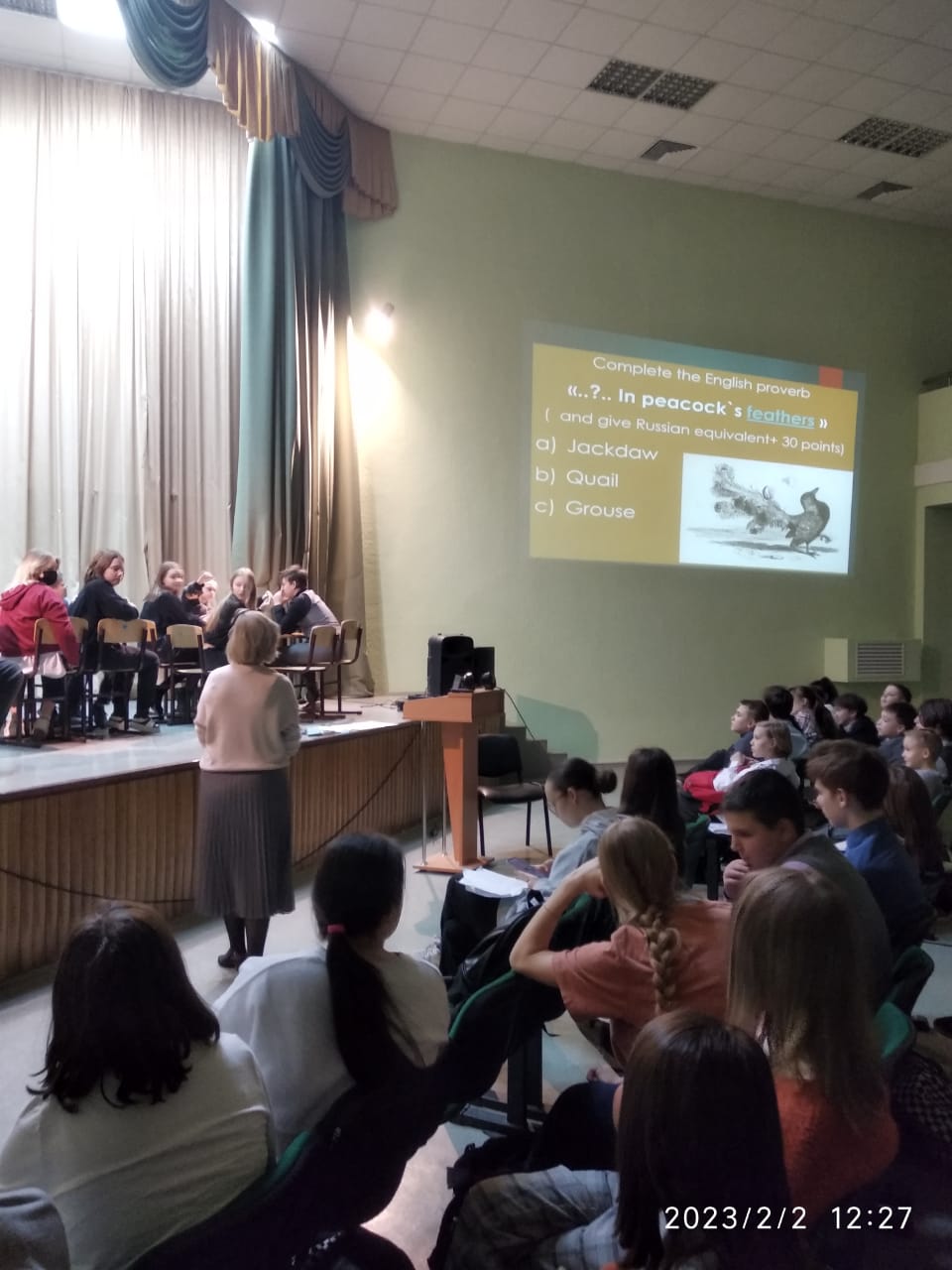 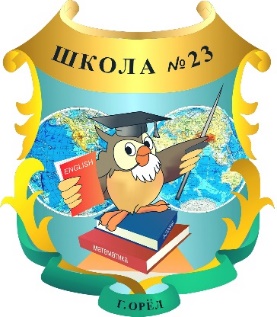 Новый год
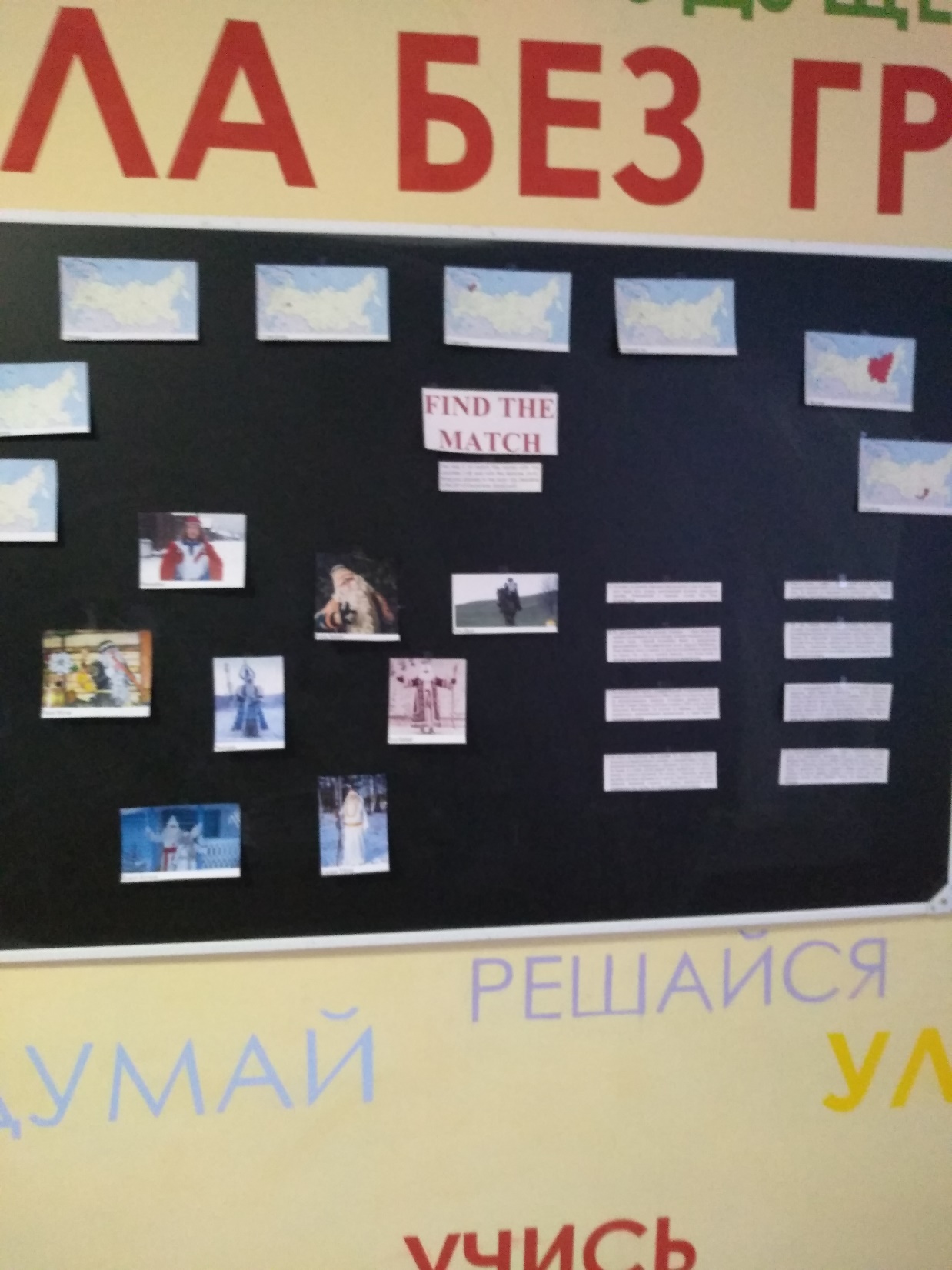 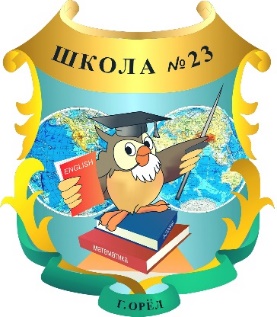 Рефлексия
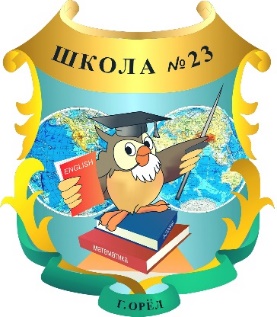 Рефлексия
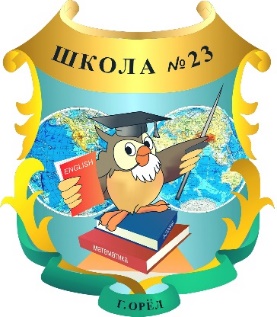 Правильно организованная                                 проектная деятельность способствует
Развитию мягких навыков
Повышению мотивации
Осознанному учению
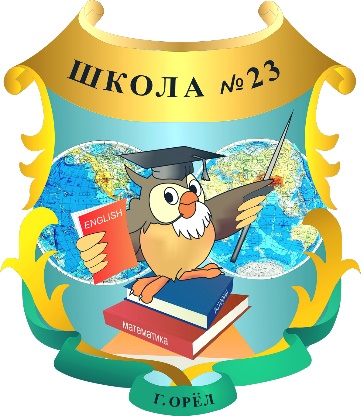 Адрес:
302001, г. Орел, ул. Панчука, д. 4
Приемная директора:
тел.: +7 (4862) 75-03-38
e-mail: orelschool23@mail.ru
Директор школы 
Елена Викторовна Губская